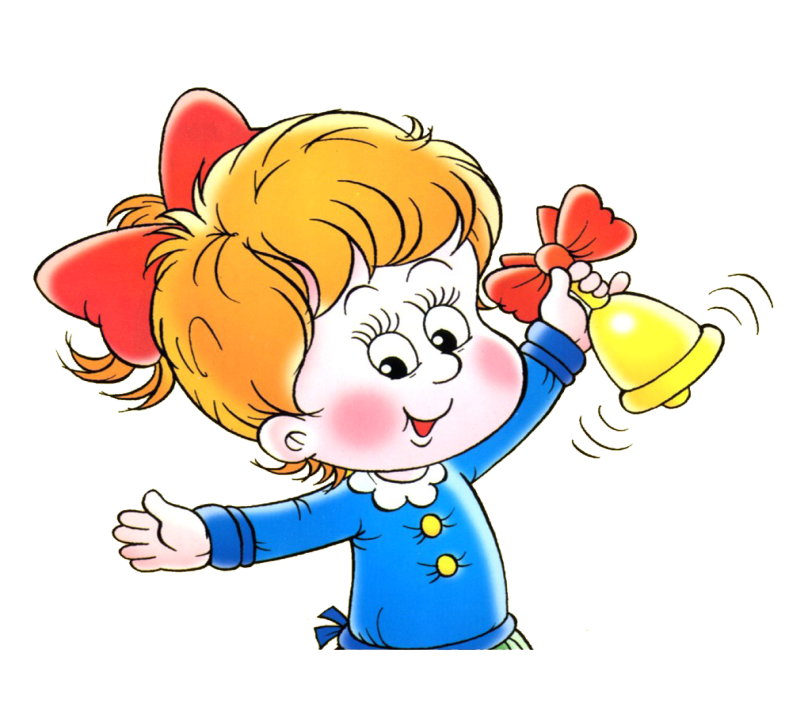 Проект «По дороге в школу»
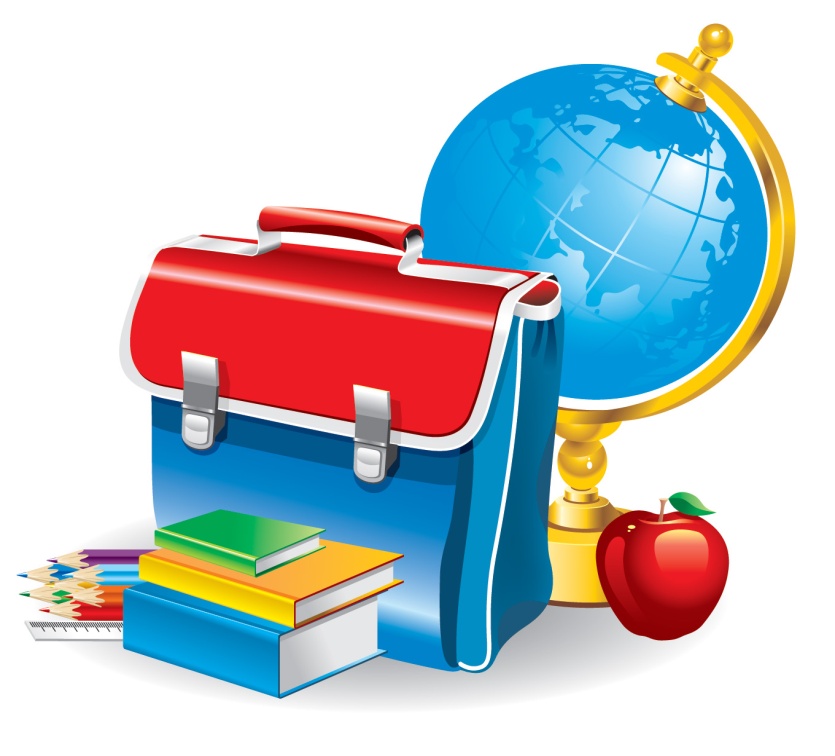 Преемственность в работе учителей-логопедов
 С.Г. Петровой 
МБОУ СОШ № 33  и  
М.А. Михайловой 
МБДОУ ЦРР ДС № 58
Преемственность
Преемственность с позиции школы – это опора на те знания, навыки и умения, которые имеются у ребенка, пройденное осмысливается на более высоком уровне 
    Преемственность с точки зрения детского сада – это ориентация на требования школы, формирование тех знаний, умений и навыков, которые необходимы для дальнейшего обучения в школе
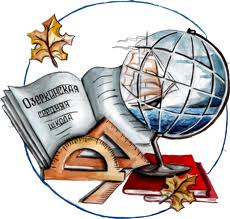 Преемственность – условие непрерывного образования ребенка
определение общих и специфических целей образования на данных ступенях, построение содержательной единой линии
связь и согласованность каждого компонента методической системы образования
Готовность детей с нарушением речи к обучению в школе
80 - 90 % отклонения физического  здоровья
18 - 20 %  имеют пограничные  (негрубые)  нарушения психического     здоровья, 
   одним    из  которых    
   являются     дети   с  
   речевой патологией
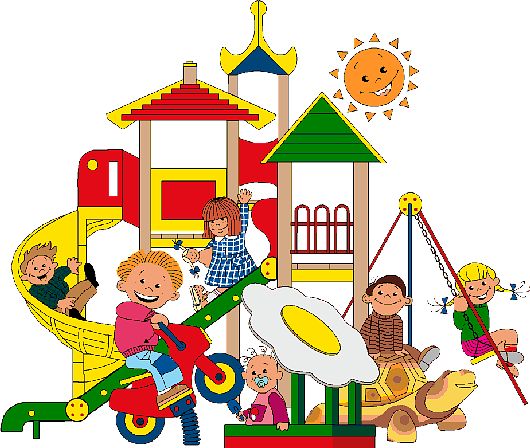 Цель единой системы преемственности
Развитие, сохранение и поддержка речевой индивидуальности ребенка по максимальному развитию его возможностей, устранению имеющихся у него речевых нарушений и профилактике вторичных нарушений
План работы по осуществлению преемственности в работе учителей – логопедов
Принципы отбора содержания непрерывного коррекционного воздействия
Принцип развития 
      Принцип системного подхода 
     Принцип целостности 
     Принцип содержания образования
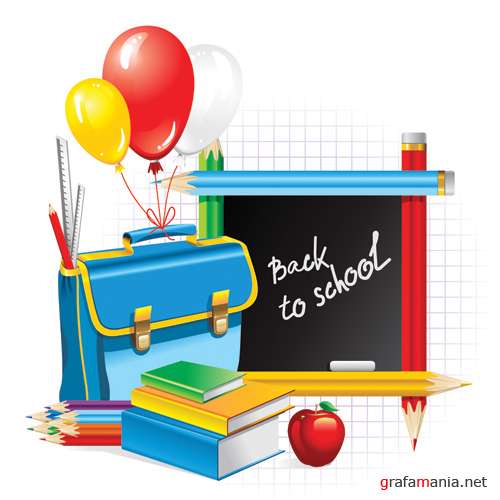 Формы и методы взаимодействия учителей – логопедов
участие в педсоветах по преемственности в рамках программы «Адаптация»
обследование выпускников логопедических групп
 ознакомление с анамнезом, индивидуальным образовательным маршрутом и речевой картой детей с речевыми нарушениями
обсуждение основных направлений коррекционной работы с выпускниками
Формы и методы взаимодействия учителей – логопедов
проведение «Круглого стола» для педагогов дошкольного учреждения и школы
индивидуальное и групповое консультирование родителей
взаимопосещение логопедических занятий
проведение Турнира «По дороге в школу»
выступление   на   родительском   собрании   для   родителей    будущих первоклассников
Прогнозируемый результат совместной работы учителей - логопедов
Прогноз уровня усвоения учебного материала по результатам диагностики, составление плана сопровождения детей с речевыми нарушениями
 Возможность отслеживания результатов обучения с целью совершенствования коррекционной работы
 Мягкое прохождение периода адаптации детей с речевыми нарушениями.
Успешное завершение работы по коррекционным (логопедическим) программам
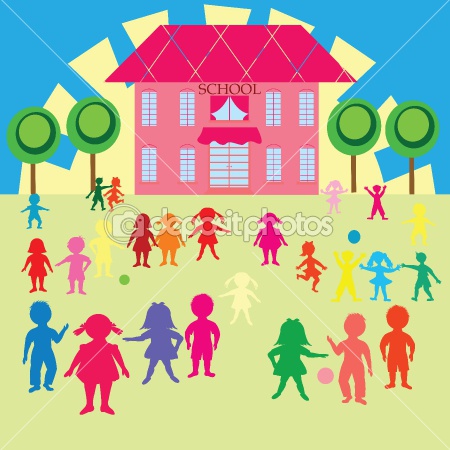 По дороге в школу
круглый стол
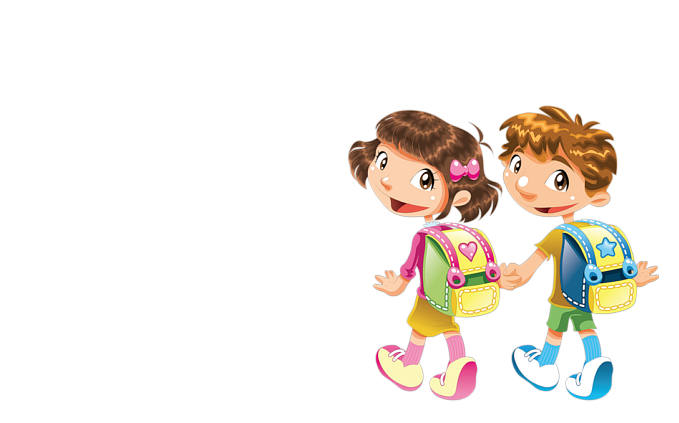 Проводят  учителя-логопеды 
         высшей квалификационной категории:
                 М.А. Михайлова, С.Г. Петрова 
МБОУ СОШ № 33  
                                   МБДОУ ЦРР ДС № 58 «Жемчужинка»
Цель - повышение психолого-педагогической компетентности педагогов ДОУ в вопросе подготовки старших дошкольников к обучению грамоте
Организационный момент
Практико-теоретическая работа
Тетрадь для выполнения практических заданий
“Цветок» функции, обеспечивающие  процессы письма, чтения
Основа формирования навыков чтения и письма
«… на основе достаточно высокого уровня сформированности речевых и неречевых функций»

«… при дальнейшем формировании грамматического строя речи детям наиболее трудно усвоить: …»

«… согласование  прилагательных и существительных в роде числе,  падеже …»
Нарушение чтения (дислексия), письма (дисграфия)
«…ошибки стойкие и без специального коррекционного обучения …»
«…приоритетным считают речевое развитие, а на приёмы по профилактике оптических, моторных форм нарушения чтения и письма не обращают достаточного внимания.»
ПЕРЕМЕНА!
Профилактика нарушения чтения и письма
«… развитие способностей к концентрации, распределению и переключению внимания …»
«… с речевым развитием, необходимым для овладения грамотой, развивают  …»
Рефлексия
Педагоги школы
Педагоги ДОУ
Турнир «По дороге в школу»
Ведущие
учитель-логопед  высшей квалификационной категории МБДОУ ЦРР ДС № 58 М.А. Михайлова,
учитель-логопед высшей квалификационной категорией МБОУ СОШ № 33 С.Г. Петрова
Цель - выявление уровня подготовки детей подготовительных к школе групп  к  обучению грамоте
Задачи
систематизировать представления детей о предложении, слове, слоге, звуках, буквах;
воспитывать способность детей взаимодействовать друг с другом, рефлексировать; вызвать эмоционально-положительный настрой к обучению в школе;
развивать речь детей, языковой анализ и синтез, произвольное внимание и память, пространственно-временные представления
На турнире участники и приглашённые
Учителя, логопеды школ и ДОУ, педагоги ДОУ, родители
Дети, родители
Компетентное жюри
Приветствие команд
Игры «Будьте  внимательными»«Лови-передавай, день недели называй», «Загадки»
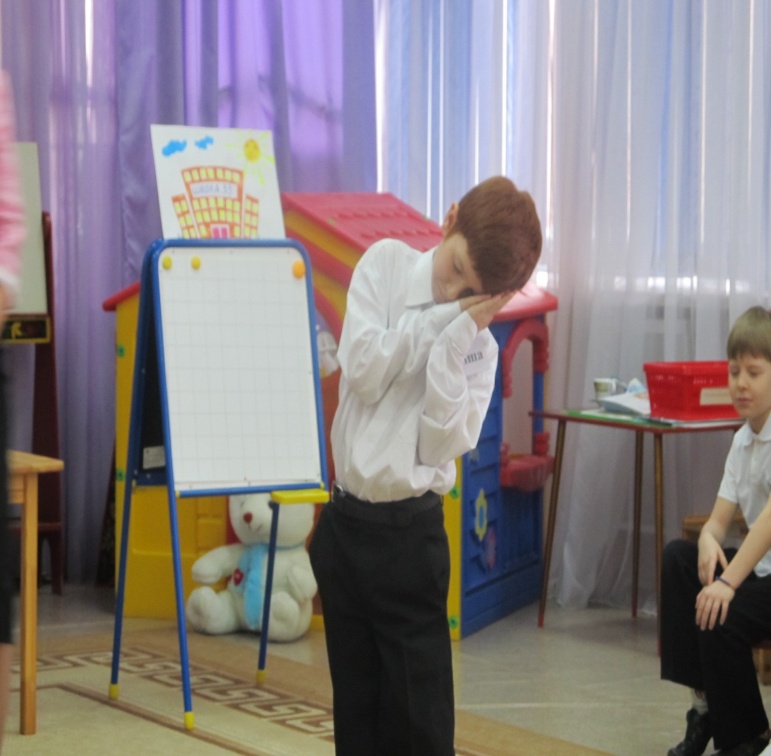 Игра «Лабиринт»
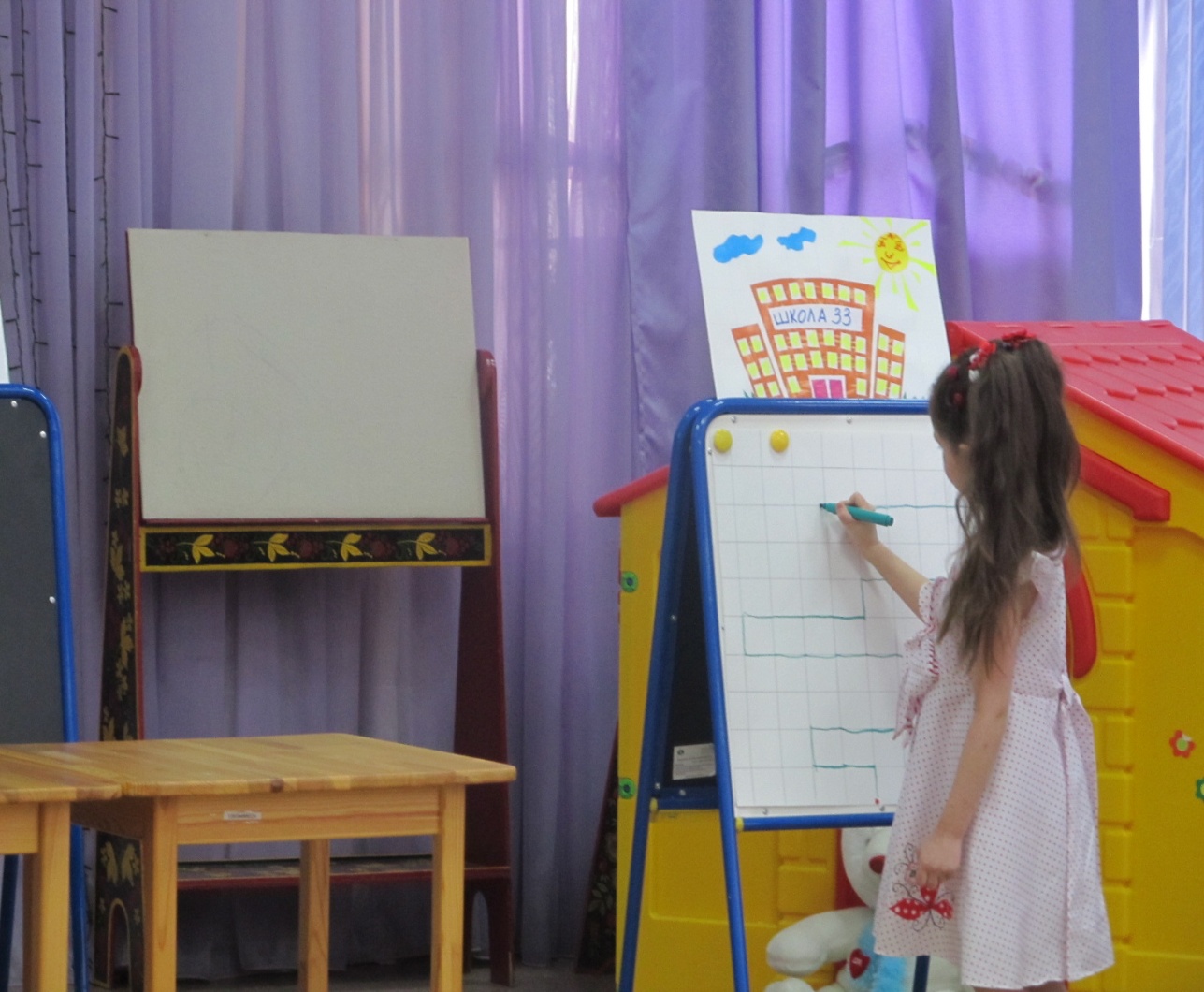 Игра «Составь предложение»
- Для чего нам нужна речь? 
- Из чего состоит наша речь? 
- Что такое предложение? 
- Какие правила написания предложения вы знаете? 
- Чем на письме заканчивается предложение?
- Какие знаки могут стоять в конце предложения, кроме точки?
Игра «Глухой телефон»
Ведущие шепчут на ухо первому ребёнку каждой команды слово «библиотека»

- Что такое библиотека?
Поднимите руку те дети, кто подружились с книгой.
- Что нужно знать для того, чтобы читать книги? 
- Чем буквы отличаются от звуков? 
- Из чего состоит слово? 
- Какие бывают звуки? 
- Какие  бывают согласные звуки?
Игра «Составь звуковую схему слова»
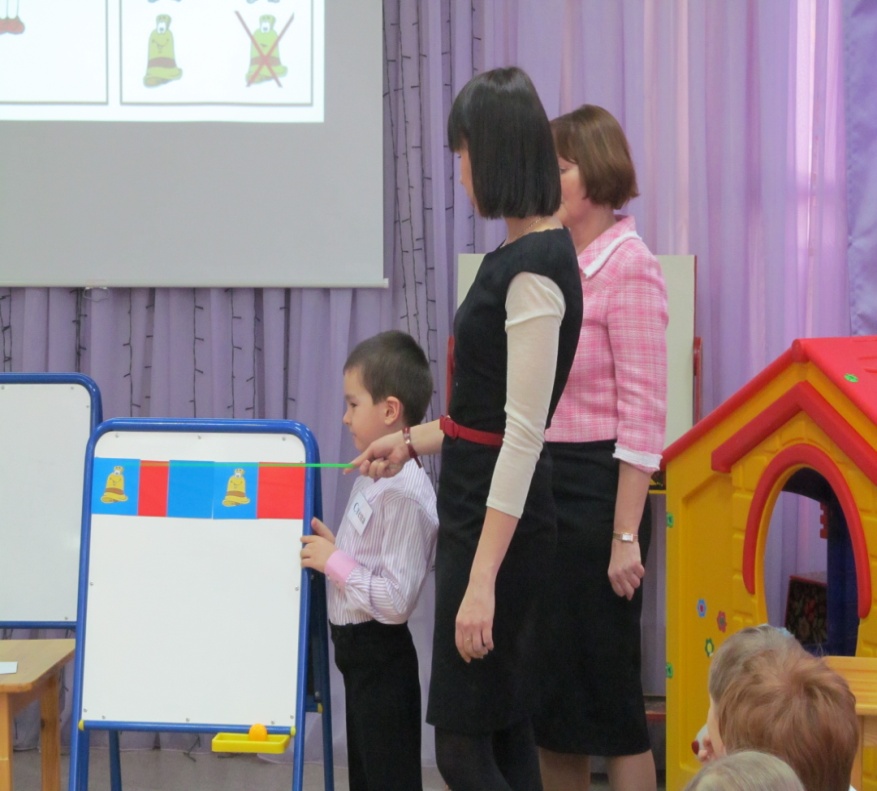 Игра «Подбери слово»
Капитаны команд  достают из ранца конверты с  заданием.  Дети  и родители должны подобрать как можно больше слов к предложенной схеме.
Игра «Что изменилось?»
- Рассмотрите и запомните, как одет участник…. Через 2 минуты  вы должны сказать, что изменилось в его внешности.
Кроссворд
Ведущий загадывает детям загадки, дети заполняют кроссворд.
Вопросы для кроссворда "Загадки про школу"
Домашнее задание - ребусы
Каждая команда предлагает  сопернику разгадать ребус.
ИтогиЖюри сообщает оценки после каждого заданияЧлены жюри  дают оценку игры каждой командыВедущие вручают победителям турнира  дипломы
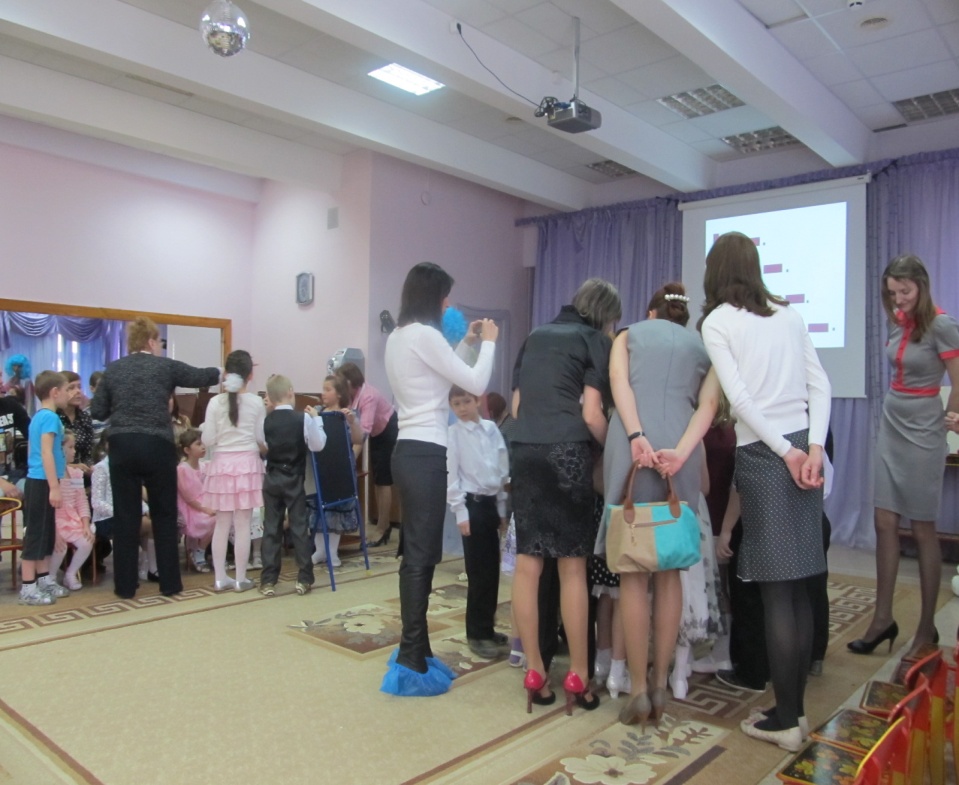 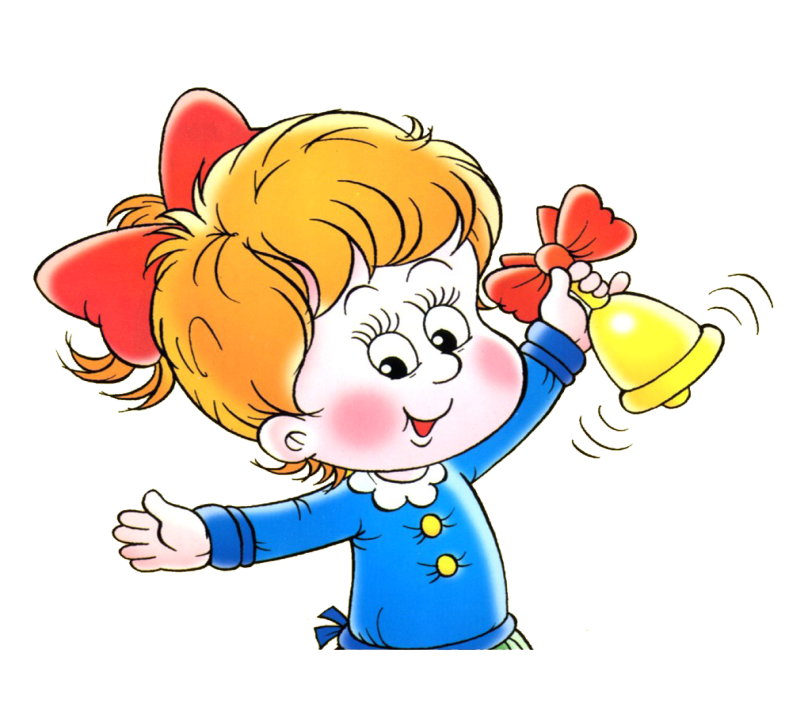 СПАСИБО ЗА ВНИМАНИЕ !
Скажи мне – и я забуду,
учи меня – и я могу запомнить,
вовлекай меня – и я научусь.
                   Бенджамин Франклин
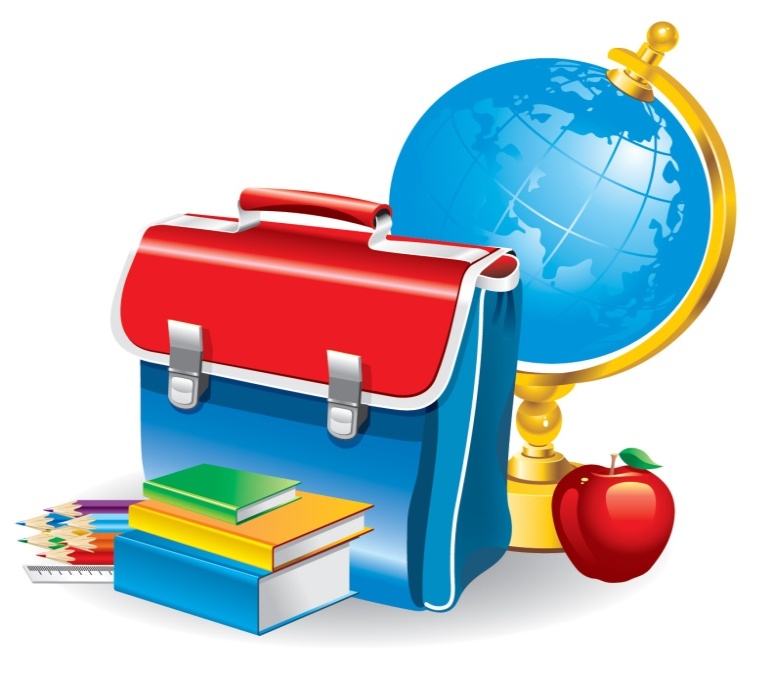